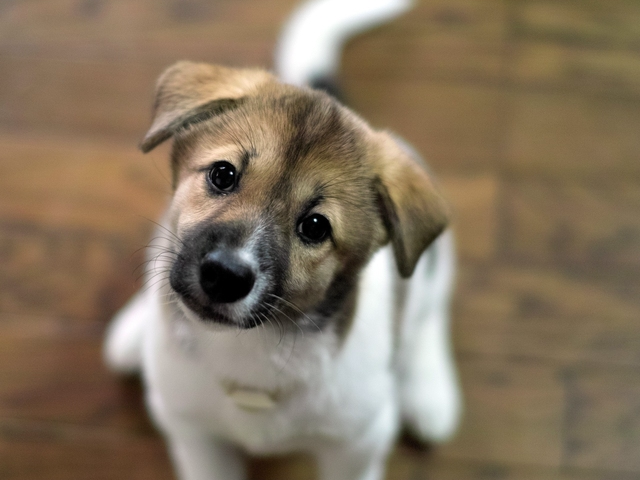 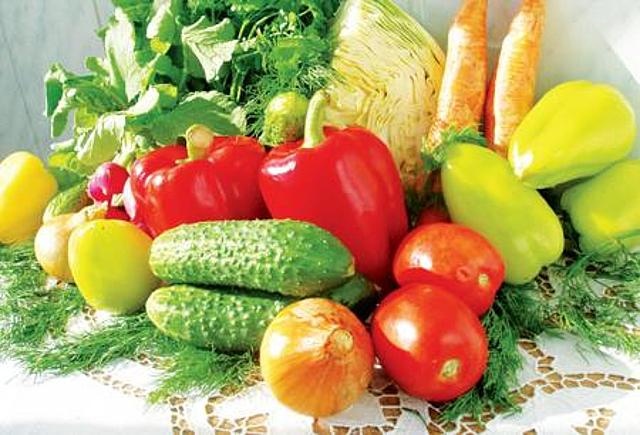 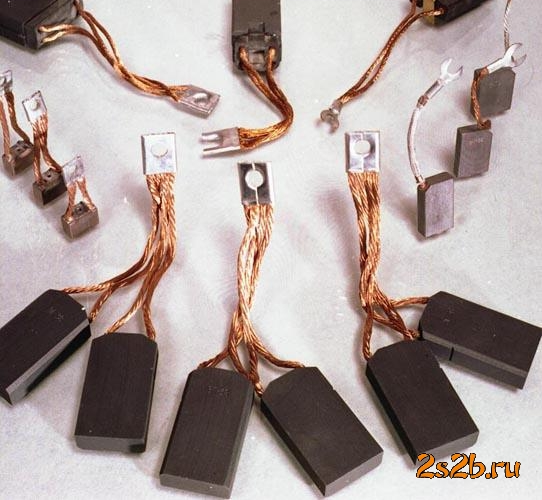 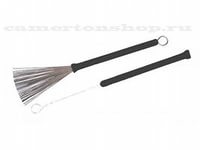 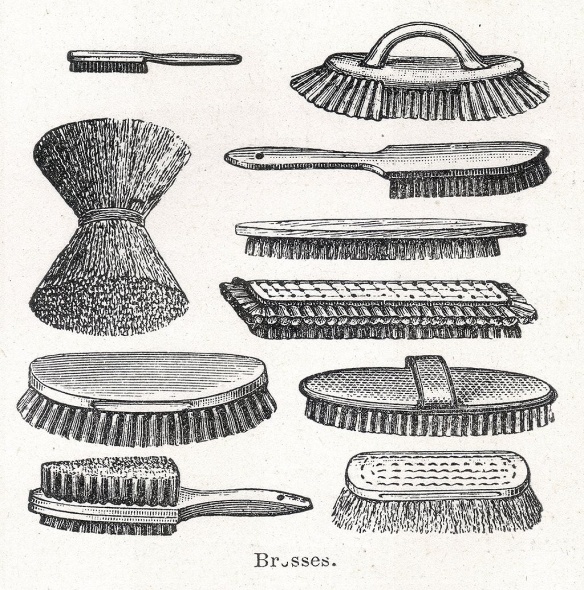 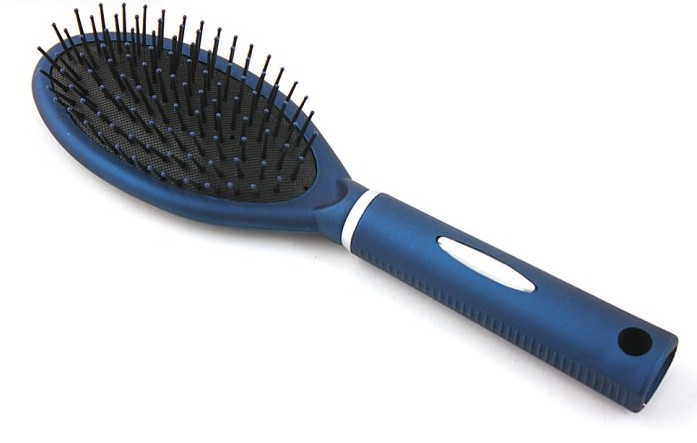 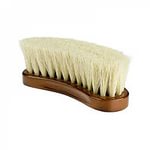 ,
щ
.енок
ово...и
щ
щ
.ётка
Лев Николаевич Толстой
(1828-1910)
Ясная поляна
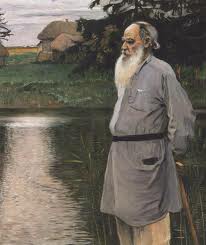 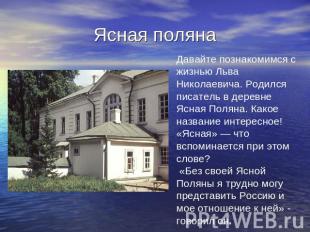 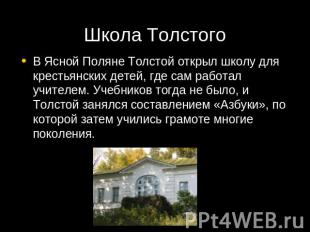 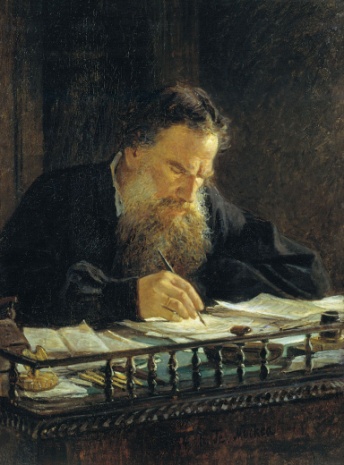 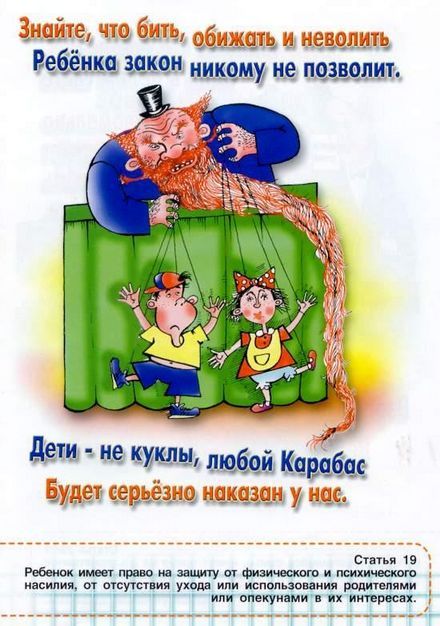 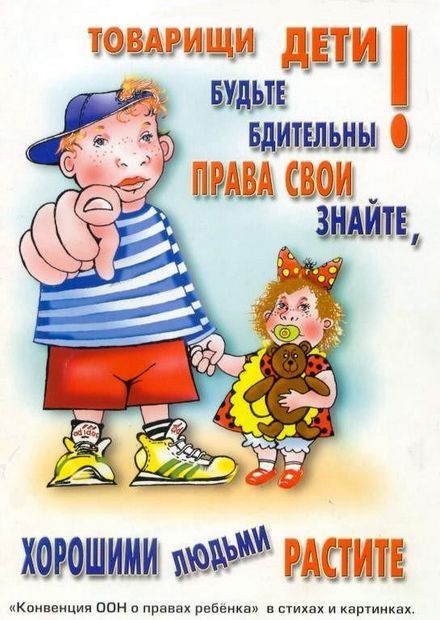